Я дружу со звуком [Ш]
Автоматизация звука [Ш] в словах, словосочетаниях, грамматических упражнениях и в связной речи.
Называй картинку каждый раз, когда вращается стрелка
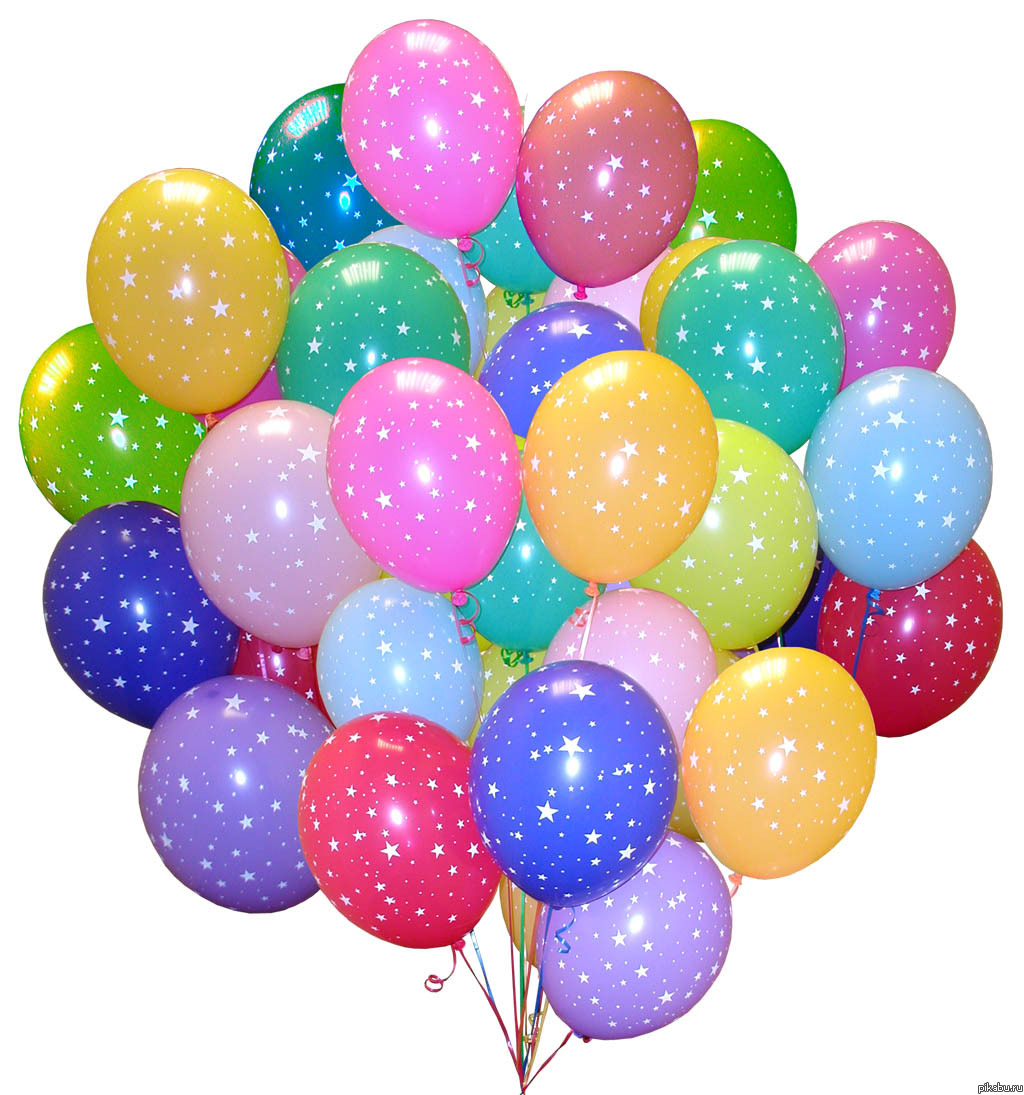 Называй картинку каждый раз, когда мерцает звёздочка
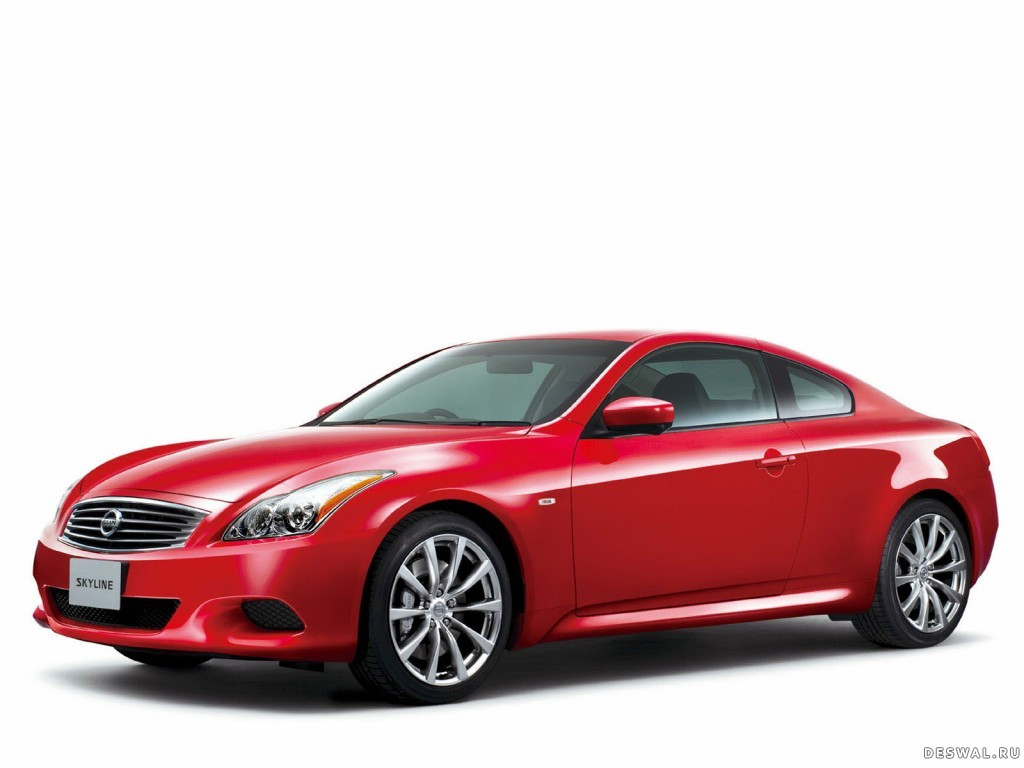 Называй картинку каждый раз, когда исчезает молния
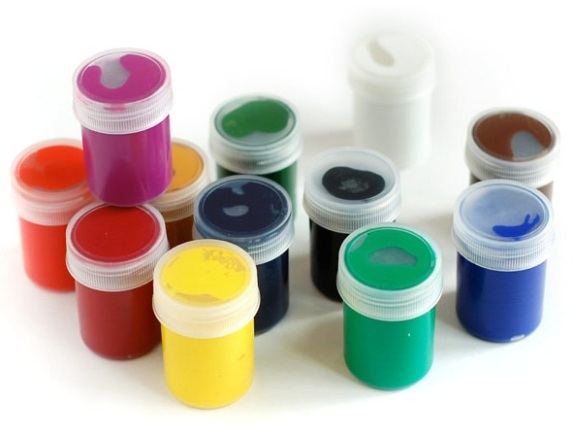 Что тут есть? Чего не стало?
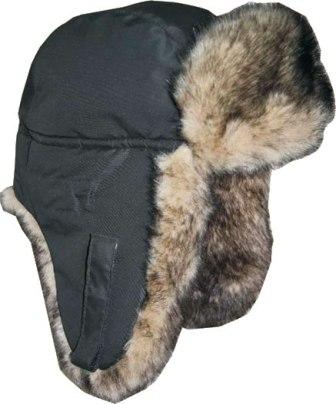 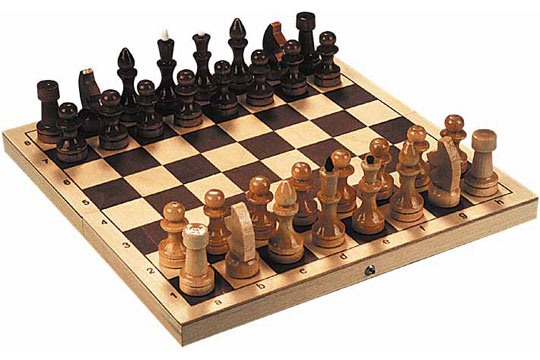 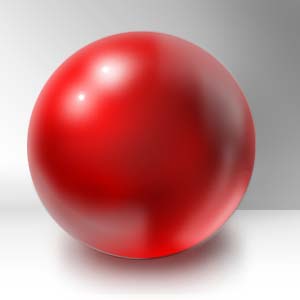 Вот шар. 
Не стало … .
Вот шапка. 
Не стало … .
Вот шахматы. 
Не стало … .
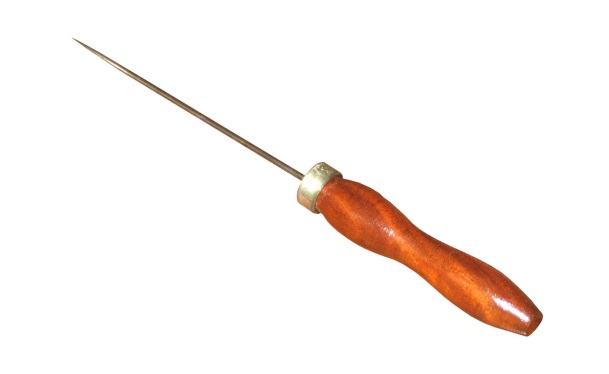 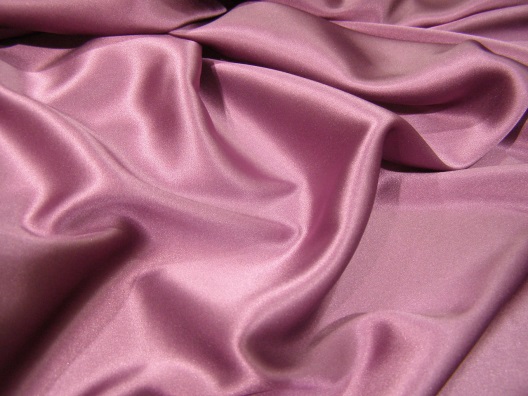 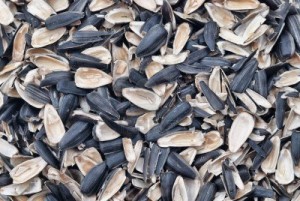 Вот шелуха. 
Не стало … .
Вот шёлк. 
Не стало … .
Вот шило. 
Не стало … .
Добавляй к названию каждого предмета слова «МОЙ», «МОЯ», «МОЁ» или «МОИ»
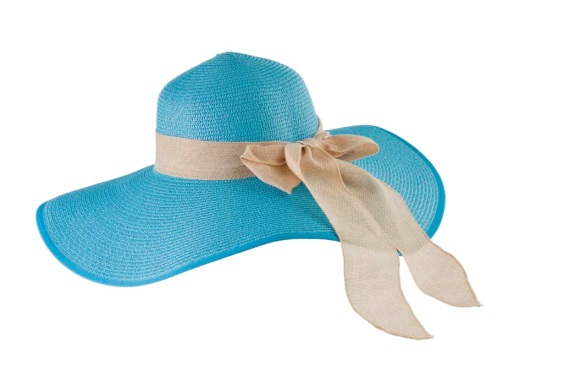 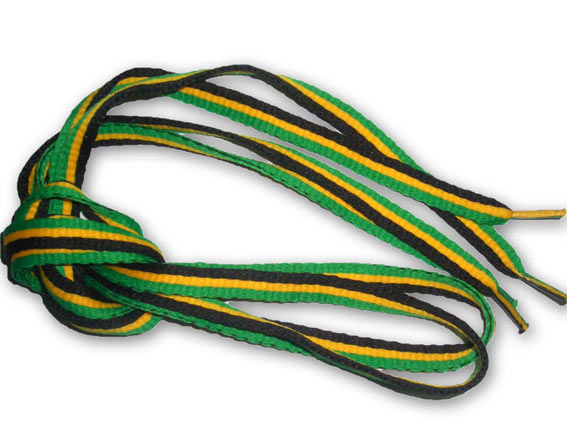 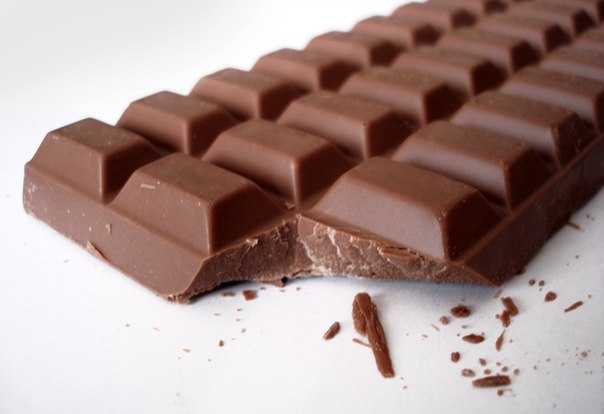 Чья это шляпка?
Чьи это шнурки?
Чей это шоколад?
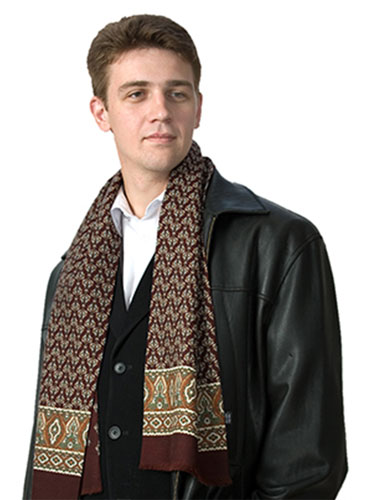 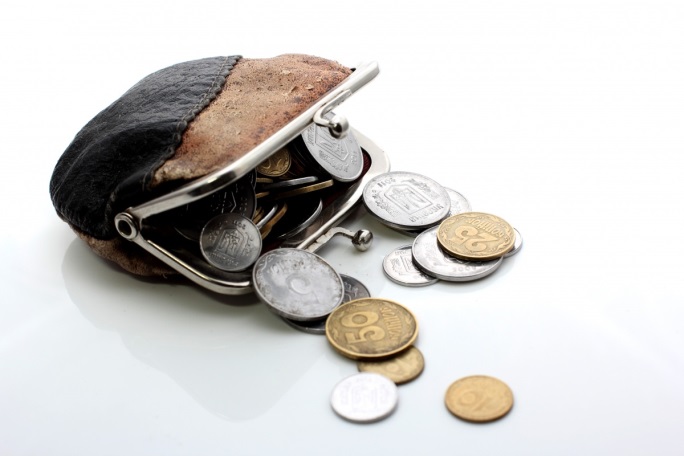 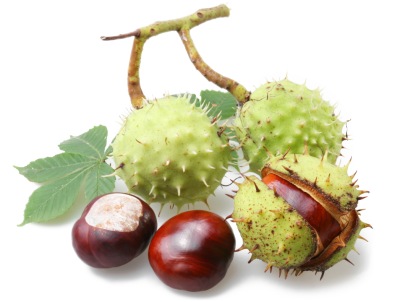 Чей это кошелёк?
Чьи это каштаны?
Чьё это кашне?
Попроси про каждый предмет, чтобы тебе его дали. Чего тебе дать?
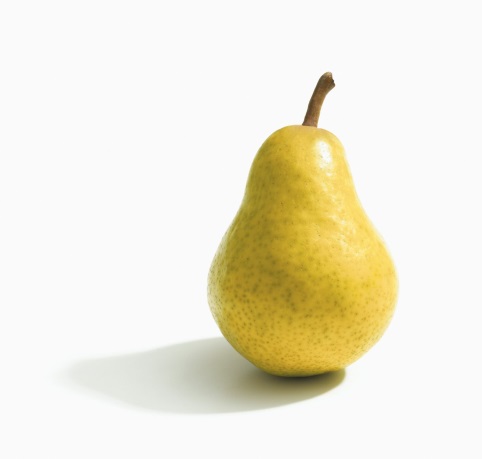 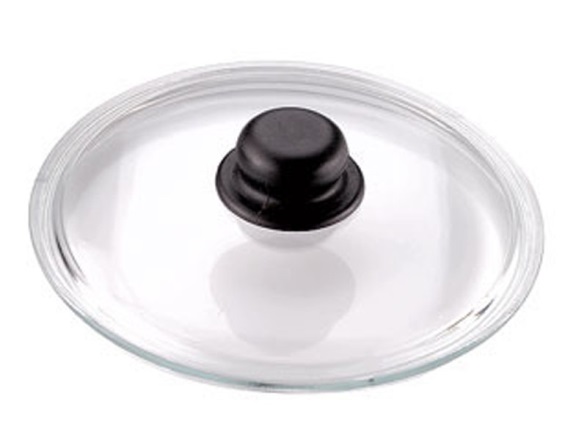 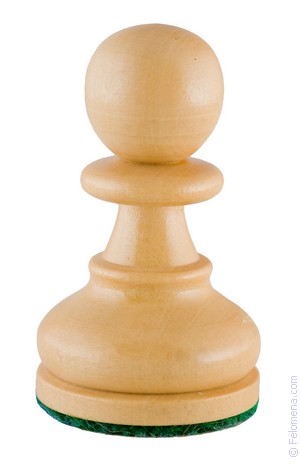 Крышка
Дайте мне … (грушу)
Пешку
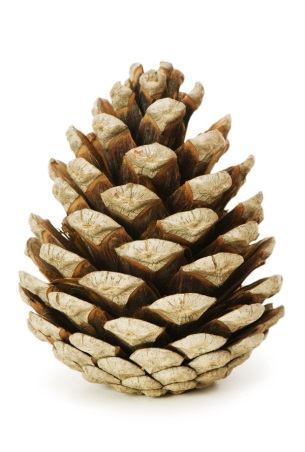 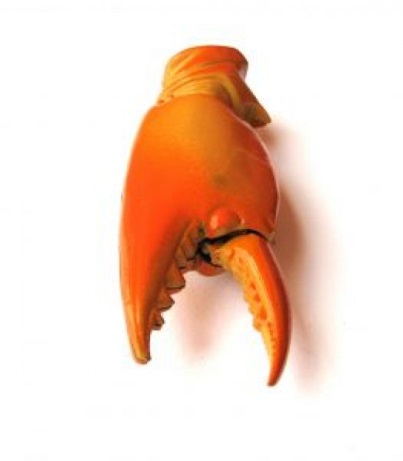 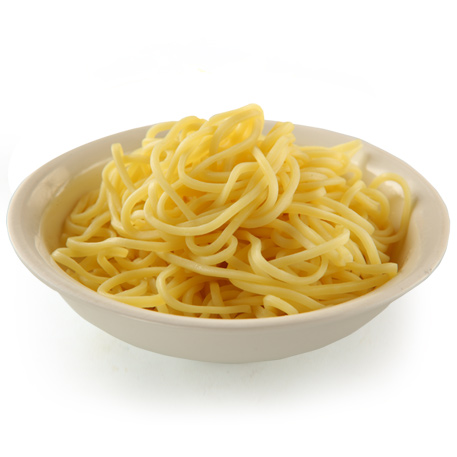 Лапша
Клешня
Шишку